Developing CME Activities An orientation to accredited CME
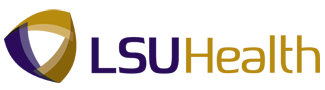 The LSU School of Medicine is accredited by the ACCME to provide continuing medical education to physicians.




    Continued accreditation is dependent upon LSUSOM demonstrating ACCME’s Essential Areas and Elements and Accreditation Policies
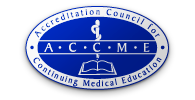 Traditional CME activities focused on imparting knowledge to physicians.
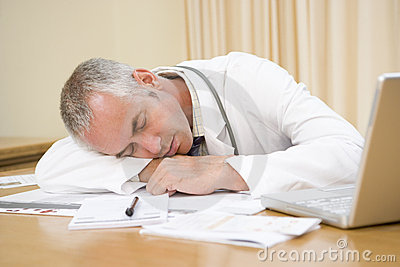 CME 2006 and Beyond
A significant change happened in 2006.

CME activities are now required to show a link to a physicians professional practice by providing education that……
	CHANGES BEHAVIORS TO ENHANCE PERFORMANCE TO IMPROVE PATIENT OUTCOMES.
Why the Change?
Health care practices do not measure up to expectations in terms of desired health outcomes.
CME 2006 and Beyond
CME now asks……
“What is the practice problem you are trying to solve?”

To answer this question, you need to know what the problem is, why the problem exists and what is needed to solve the problem.
Determining the Practice Problem
Physicians can identify problems in their own practice…….
“I need to do a better job talking to my patients about postpartum depression.”

“I forget to regularly examine the feet on my patients with diabetes.”

“There are new guidelines for treating skins infections in community where  staph infections are present, but I don’t know what they are or how to implement them.”
Determining the Practice Problem
Or the practice problem can be identified for them………
“Dr. X has higher rate of infection after knee replacement surgery than peers.”
or
New clinical guidelines & treatment options
or
New technology available
How do we make this change?
CME activities must change behaviors to enhance performance to improve patient outcomes.
What is the physicians ideal behavior?





What is the physicians current behavior?
Ideal
Current
GAP Analysis
How do you know what the ideal practice is?
	Expert opinion, literature, specialty guidelines, Medical Databases like PubMed, DynaMed, Cochrane’s, NHQI, CDC, LSUHealth.org, La. Dept. of Health & Hospitals………
How do you know what current practice is?
	Physician surveys, observed or perceived needs, analysis of practice performance, etc.
How do you close the gap?
Ideal
CME
Current
CME providers must design activities that close the practice gaps in their physician learners.

This is very different than 
traditional (pre 2006) CME.
Is that why I keep being asked how the CME activity will impact my practice?  YES!

Is this why I am asked what barriers I will experience?  YES!
Plan-Do-Study-Act Lifecycle for CME Activities
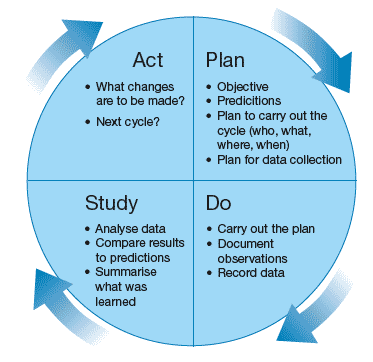 HELP
Step 1:  Planning
Meet with CME Office
Do your research
Think about what you are trying to achieve
What problem are you trying to address?
Why does this problem exist?
What change in physician practices do you seek?
What do you need to do to make this happen?
Step 2: 	Design your CME Activity
Develop your education content
Choose effective formats 
1. What kind of educational format will be most effective in achieving the learning objectives?
2. How much interaction should there be?
3. What is the best way to deliver the educational content?
Step 3: CME Compliance
Work closely with your CME office to manage the following processes:
Announcements or save the date materials
Faculty letters of invite
Disclosures for all faculty, planners and authors
Commercial interest funding for activity
Exhibits
Evaluation
Step 4:	Evaluation
As a result of the CME activity, did you achieve what you intended?

	Why or why not?
Post-Test
The discrepancy between expected health care
and actual care is known as a:
Learning objective
Practice gap
Educational need
Activity outcome
Post-Test
The discrepancy between expected health care
and actual care is known as a:
Learning objective
Practice gap
Educational need
Activity outcome
Post-Test
The primary question for anyone planning a
CME activity is “Which topic should we lecture
on?”
True
False
Post-Test
The primary question for anyone planning a
CME activity is “Which topic should we lecture
on?”
True
False
Contemporary CME uses a variety of educational formats in order to transmit knowledge as well as enhance competence and improve performance for the sake of improved patient outcomes.
Post-Test
“Select appropriate post-operative treatment for
patients who have undergone total knee
replacement surgery” is an example of a:
		A.  Practice gap
		B.  Educational need
		C.  Adverse outcome
		D.  Learning objective
Post-Test
“Select appropriate post-operative treatment for
patients who have undergone total knee
replacement surgery” is an example of a:
		A.  Practice gap
		B.  Educational need
		C.  Adverse outcome
		D.  Learning objective
Post-Test
Dr. Jones wants to have a CME activity for OB/GYN
physicians reviewing the latest findings in peer
reviewed journals on the risks of labor induction.
What is the most appropriate educational format
for this activity?
		A.  Skills training
		B.  Panel discussion
		C.  Didactic lecture
		D.  Role play
Post-Test
Dr. Jones wants to have a CME activity for OB/GYN
physicians reviewing the latest findings in peer
reviewed journals on the risks of labor induction.
What is the most appropriate educational format
for this activity?
		A.  Skills training
		B.  Panel discussion
		C.  Didactic lecture
		D.  Role play
Post-Test
One good way to generate content for a CME
activity is to contact local representatives of
pharmaceutical companies that market products
relevant to your topic.
		A.  True
		B.  False
Post-Test
One good way to generate content for a CME
activity is to contact local representatives of
pharmaceutical companies that market products
relevant to your topic.
		A.  True
		B.  False
A commercial interest cannot take part in any of the planning, development or evaluation of a CME-certified activity.
Post-Test
Match each stage in the planning and implementation cycle to its description:
You collect information to analyze whether you were successful or not
Plan
Applying what you have learned from your analysis, you prepare to enter into a new planning phase intent on addressing the residual gaps in the future
Study
Do
You are aware of a practice-based problem, and have come up with an educational intervention to help address the problem
Act
You put on the educational activity hoping to impart knowledge, change behaviors, improve performance, impact health outcomes
Post-Test
Match each stage in the planning and implementation cycle to its description:
You collect information to analyze whether you were successful or not
Applying what you have learned from your analysis, you prepare to enter into a new planning phase intent on addressing the residual gaps in the future
Study
Do
You are aware of a practice-based problem, and have come up with an educational intervention to help address the problem
Plan
Act
You put on the educational activity hoping to impart knowledge, change behaviors, improve performance, impact health outcomes
Post-Test
Match each stage in the planning and implementation cycle to its description:
You collect information to analyze whether you were successful or not
Applying what you have learned from your analysis, you prepare to enter into a new planning phase intent on addressing the residual gaps in the future
Study
Do
You are aware of a practice-based problem, and have come up with an educational intervention to help address the problem
Plan
Act
You put on the educational activity hoping to impart knowledge, change behaviors, improve performance, impact health outcomes
Post-Test
Match each stage in the planning and implementation cycle to its description:
You collect information to analyze whether you were successful or not
Act
Applying what you have learned from your analysis, you prepare to enter into a new planning phase intent on addressing the residual gaps in the future
Study
Do
You are aware of a practice-based problem, and have come up with an educational intervention to help address the problem
Plan
You put on the educational activity hoping to impart knowledge, change behaviors, improve performance, impact health outcomes
Post-Test
Match each stage in the planning and implementation cycle to its description:
You collect information to analyze whether you were successful or not
Act
Applying what you have learned from your analysis, you prepare to enter into a new planning phase intent on addressing the residual gaps in the future
Study
You are aware of a practice-based problem, and have come up with an educational intervention to help address the problem
Plan
You put on the educational activity hoping to impart knowledge, change behaviors, improve performance, impact health outcomes
Do
Thank youLSU School of Medicine-New Orleans Office of Continuing Medical Education504-568-2000or cme@lsuhsc.edu